Forum Régional de Normalisation de l'UIT pour l'AfriqueLivingstone, Zambie 16-18 Mars 2016
Classes QoS - Mobile vs fixeJoachim Pomy
OPTICOM GmbH Allemagne
Consultant@joachimpomy.de
1
Esquisse
Scénarios de communication sélectionnés
Examen des normes connexes
L'application des normes aux scénarios
Quelques conclusions
2
Scénarios de Communication sélectionnésentre Terminaux de différents accès
1	Mobile < ---- > Mobile
2	Mobile < ---- > Fixe (> 1,5 Mbit/s)
3	Mobile < ---- > Fixe (< 1.5 Mbit/s)
4	Fixé (> 1,5 Mbit/s) < ---- > Fixe (> 1,5 Mbit/s)
5	Fixé (> 1,5 Mbit/s) < ---- > Fixe (< 1,5 Mbit/s)
6	Fixé (< 1,5 Mbit/s) < ---- > Fixe (< 1,5 Mbit/s)
3
Examen des Normes Connexes
La Recommandation UIT-T G.114 Annexe III “Variation de Retard sur les Lignes d‘Accès non Partagées"
Recommandation ITU-T Y.1541 “ Objectifs de Performance des Réseaux pour les Services basés sur IP"
3GPP TS 23107 “Aspects des Systèmes et Spécifications Techniques des Services en Grappes;  Concepte de la Qualité de service (QoS)et architecture"
IETF RFC 3611 “ Rapports sur le Protocole de Contrôle étendu RTP (RTCP XR)"
4
Recommandation UIT-T G.114 Annexe III
Fournit une présentation de l'effet de différents services IP sur des lignes avec une bande passante limitée (p. ex., DSL)
Explique le mécanisme du retard de la sérialisation
Donne un aperçu sur la  Hiérarchisation
Montre comment la variation de retard maximal due aux trafics simultanés peut être calculée
Les lignes partagées sont exclues.
5
Retard de sérialisation
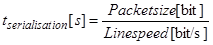 6
Exemples des Retards de sérialisation avec différents débits de lignes et  tailles de paquets
7
Concept de Hiérarchisation
Dans la mémoire tampon de diffusion, il n'y a pas de priorités. Les paquets dans la mémoire tampon de diffusion seront acheminés sur la ligne dans l’ordre d’arrivée (FIFO, premier entré, premier sorti).
Si la mémoire tampon de diffusion est pleine,  aucun paquet de la file d'attente en temps réel ne  peut y être envoyé. Le paquet prioritaire  de la file d'attente en temps réel doit attendre jusqu'à ce que le paquet dans la mémoire  tampon de diffusion soit acheminé sur la ligne.
8
La Recommandation UIT-T Y.1541
Les objectifs de la qualité de services (QoS) sont principalement applicables lorsque les débits des liaisons d'accès sont  T1 ou E1 et plus  élevés. 
Cette limitation reconnaît que
Le Temps de sérialisation de paquets IP  est inclus dans la définition du retard de transfert de paquets IP  (IPTD)
Les débits d’accès inferieurs à T1 peuvent  produire  des temps de sérialisation de plus de 100 ms pour les paquets avec 1500 octets de charge utile.
Bien que cela ne soit pas mentionné explicitement InY.1541,elle est utilisée pour les réseaux fixes uniquement
9
Chemin de référence UNI to UNI (Interface du réseau de l’utilisateur) pour les objectifs de la qualité de service (QoS) du réseau
10
Classes QoS
11
Applications
12
La Y.1541 est en évolution
Les classes 0 à 5 ne sont plus suffisantes
Pour les nouvelles applications, p. ex. IPTV
Par conséquent, les classes 6 et 7 ont été provisoirement définies
L'introduction d'un nouveau paramètre
IPRR = IP Ratio de Réorganisation des paquets IP
13
3GPP TS 23107
Les classes (QoS) de UMTS sont également appelées classes de trafic.
Les restrictions et les limites de l'interface hertzienne  doivent être prises en compte
 Les mécanismes de QoS fournis  dans le réseau cellulaire doivent être robustes et capables de fournir la résolution QoS raisonnable. Il y a quatre différentes classes QoS :
Classe de conversation
Classe de la diffusion en flux
Classe d’interaction
Classe de fond
Principaux Facteurs de la détection du retard du trafic.
14
Classe de conversation
Les applications typiques
téléphonie vocale  (p. ex. GSM)
 Voix IP
 Vidéo conference
La conversation en temps réel  est toujours effectuée entre pairs (ou groupes) d’humains comme  utilisateurs finaux 
Le transfert  des exigences de retard de la classe de conversation
Beaucoup plus faible et  plus rigoureux par rapport au cas de trafic interactif. 
Conversation en temps réel - Caractéristiques fondamentales pour la qualité de service (QoS): préserver
Relation temps (variation) entre les entités informationnelles de la diffusion en flux.
Les modèles de conversation (stricts et faible retard)
15
Classe de la Diffusion en flux
Les applications typiques
Diffusion en flux audio et vidéo en temps réel,
 Flux de données en temps réel  est toujours destiné à un  humain.
La  Variation du retard du flux bout en bout doit être limitée.
La diffusion en flux est en principe alignée sur le temps  à l'extrémité de réception 
 La variation du retard  est hautement acceptable par la capacité de la fonction de l'alignement temporel de l’application
La variation du retard acceptable  est beaucoup plus grande que celle de la classe de conversation.
16
Classe d’interaction
Les applications typiques
L’utilisateur final, qui est soit une machine ou un humain, est en ligne demandant  de données aux équipements à distance (par exemple un serveur)
La navigation sur le web
La sauvegarde de base de données
L'accès du serveur
L’enquête pour la documentation des mesures
 Les renseignements sur  base de données automatiques
Le retard  du trafic aller retour est l’une des caractéristiques esssentielles. 
Un autre caractéristique est que le contenu des paquets doit être transmis de manière transparente (avec de faibles taux d'erreur de bit)
Le trafic interactif - Caractéristiques fondamentales pour la qualité de service (QoS) :
Demande un modèle de Réponse
Préserver le contenu de la charge utile
17
Classe de Fond
Les applications typiques
L’utilisateur final, qui est généralement un ordinateur, envoie et reçoit des données-fichiers dans le fond.
 Livraison de E-mails ou SMS
Téléchargement  de Bases de données
Réception de rapports de mesure
Le trafic de fond  est l'un des types  classiques de la  communication de données.
La destination ne  s'attend pas aux données dans un intervalle de temps donné.
Plus ou moins insensible au temps de livraison.
Le contenu des paquets doit imperativement être  transmis de manière transparente (avec de faibles taux d'erreur de bit).
18
Attribution de classes
Pour avoir un service spécifique  réferencé dans la classe  QoS appropriée 
Il  doit être reconnu par les instances du protocole de la classe à laquelle  il appartient. 
Il doit être d’une importance majeure des cas de demandes de nouveaux services pour la transmission proche de celle en temps réel et faire usage des services existants.
Le meilleur exemple à cet égard est un service financier qui fait usage du Service SMS 
Sans la moindre mesure supplémentaire prise, le réseau ne reconnaît pas le service financier mais seulement le service SMS et le trtansmettra à la classe de fond.
En conséquence, le service financier n'est pas fourni  dans la transmission  en temps réel
19
IETF RFC 3611
Définit le rapport élargi (XR) du type de paquet pour le contrôle de Protocole RTP (RTCP)
Définit comment l'utilisation des paquets XR peut être signalée par une demande si elle emploie le protocole de description de la session (SDP)
 Les paquets XR sont composés de Blocs de rapport
L’objectif du format de rapports élargi est de transmettre des informations complementaires des statistiques qui sont  contenues dans le RTCP
Certaines applications, telles que le suivi de la  Voix sur IP (VoIP),exigent des statistiques plus détaillées
D’aytres types de blocs pourront être définis à l’avenir.
20
Tableaux de Rapport de Mesures  VoIP
Le bloc est encodé comme sept mots de 32 bits :

    0 1 2 3
    0 1 2 3 4 5 6 7 8 9 0 1 2 3 4 5 6 7 8 9 0 1 2 3 4 5 6 7 8 9 0 1
   +-+-+-+-+-+-+-+-+-+-+-+-+-+-+-+-+-+-+-+-+-+-+-+-+-+-+-+-+-+-+-+-+
   | BT=7 | réservés | longueur de bloc = 8 |
   +-+-+-+-+-+-+-+-+-+-+-+-+-+-+-+-+-+-+-+-+-+-+-+-+-+-+-+-+-+-+-+-+
   |                        SSRC De source |
   +-+-+-+-+-+-+-+-+-+-+-+-+-+-+-+-+-+-+-+-+-+-+-+-+-+-+-+-+-+-+-+-+
   | Taux de perte | Taux de rejet | | gap de densité en rafale | Densité
   +-+-+-+-+-+-+-+-+-+-+-+-+-+-+-+-+-+-+-+-+-+-+-+-+-+-+-+-+-+-+-+-+
   | Durée | gap de durée de rafale |
   +-+-+-+-+-+-+-+-+-+-+-+-+-+-+-+-+-+-+-+-+-+-+-+-+-+-+-+-+-+-+-+-+
   | Round Trip Delay | Fin de retard système |
   +-+-+-+-+-+-+-+-+-+-+-+-+-+-+-+-+-+-+-+-+-+-+-+-+-+-+-+-+-+-+-+-+
   | Niveau de signal | Niveau de bruit |     RERL      |     Gmin      |
   +-+-+-+-+-+-+-+-+-+-+-+-+-+-+-+-+-+-+-+-+-+-+-+-+-+-+-+-+-+-+-+-+
   | Facteur R | ext. facteur R | MOS-LQ     | MOS-CQ     |
   +-+-+-+-+-+-+-+-+-+-+-+-+-+-+-+-+-+-+-+-+-+-+-+-+-+-+-+-+-+-+-+-+
   | RX Config   | réservés |          JB | nominale
   +-+-+-+-+-+-+-+-+-+-+-+-+-+-+-+-+-+-+-+-+-+-+-+-+-+-+-+-+-+-+-+-+
   |          JB Maximum |          JB Abs max |
   +-+-+-+-+-+-+-+-+-+-+-+-+-+-+-+-+-+-+-+-+-+-+-+-+-+-+-+-+-+-+-+-+
21
L'application des normes à chaque scénario
Les classes QoS sont différentes pour les services mobiles et fixes
Aucun mappage convenu
Goulot d'étranglement dans des réseaux fixes 
Lignes d'accès lent, p. ex. DSL
22
Mobile < ---- > Mobile
Entièrement régi par 3GPP TS 23107
Le Service doit être reconnu par le système
IETF RFC 3611 non utilisé
23
Mobile < ---- > Fixe (> 1,5 Mbit/s)
3GPP TS 23107 s'applique à la partie mobile de la connexion
Rec. ITU-T Y.1541 ne s'applique pas littéralement 
Une seule extrémité  a pour terminal l’interface du réseau de l’utilisateur  (UNI ).
Mappage de la  classe mobile à la classe fixe non spécifiée
IETF RFC 3611 non utilisé
24
Mobile < ---- > Fixe (< 1,5 Mbit/s)
3GPP TS 23107 s'applique à la partie mobile de la connexion
Rec. ITU-T Y.1541 ne s'applique pas littéralement 
Une seule extrémité  a pour terminal l’interface du réseau de l’utilisateur  (UNI ).
La vitesse d'accès  en deça de T1
Mappage de la  classe mobile à la classe fixe non spécifié
IETF RFC 3611 non utilisé 

 
La dégradation  de la qualité de service (QoS) due à la faible vitesse d'accès tel qu'indiqué dans la recommandation ITU-T G.114 Annexe III
25
Fixe (> 1,5 Mbit/s) < ---- > Fixe (> 1,5 Mbit/s)
Entièrement régi par le CRE. ITU-T Y.1541
IETF RFC 3611 pourrait être utilisée
Aucune information n’est disponible sur son usage.
26
Fixe (> 1,5 Mbit/s) < ---- > Fixe (< 1,5 Mbit/s)
Rec. ITU-T Y.1541 ne s'applique pas littéralement 
La vitesse d'accès est inferieure à T1 à une extrémité
IETF RFC 3611 pourrait être utilisée
 Aucune information n’est disponible sur son usage.
La dégradation de la qualité de service (QoS) est due à la faible vitesse d'accès tel qu'indiqué dans la recommandation ITU-T G.114 Annexe III
27
Fixe (< 1,5 Mbit/s) < ---- > Fixe (< 1,5 Mbit/s)
Rec. ITU-T Y.1541 ne s'applique pas littéralement 
Vitesse d’accès  inférieure à T1
IETF RFC 3611 pourrait être utilisée
 Aucune information n’est disponible sur son usage.
La dégradation de la qualité de service (QoS) est due à la faible vitesse d'accès tel qu'indiqué dans la recommandation ITU-T G.114 Annexe III
28
Certaines conclusions
Aucun concept unique pour une QoS de bout en bout pour tous les réseaux
Les Mécanismes sont normalisés mais
La mise en oeuvre dépend des ressources des réseaux
L’attribution de services aux classes est non précisée dans certains cas
29
Des questions ?
Contact :Consultant@Joachimpomy.de
30